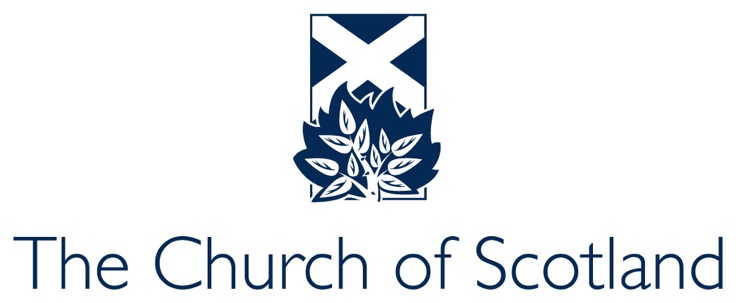 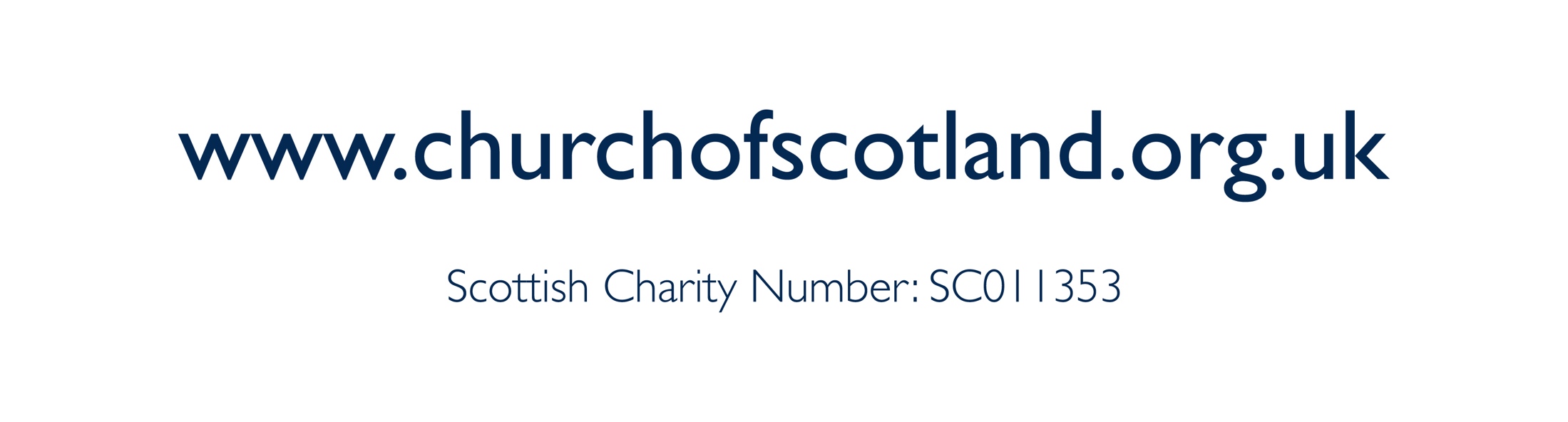 WELCOME (H2)
Text. (Body)
CONTENTS (H2)
Section 1 (Body)
Section 2 (Body)
Section 3 (Body)
Section 4 (Body)
[Speaker Notes: What is the first question in Westminster Shorter Catechism: What is the chief end of man? A: Man's chief end is to glorify God, and to enjoy him forever. One area that we rarely think of Stewardship touching is our relationship with God.
Love God Heart and Soul
Shorter Catechism
Edenic Calling]
HEADING (H1)

Subheading (Body)
[Speaker Notes: What is the first question in Westminster Shorter Catechism: What is the chief end of man? A: Man's chief end is to glorify God, and to enjoy him forever. One area that we rarely think of Stewardship touching is our relationship with God.
Love God Heart and Soul
Shorter Catechism
Edenic Calling]
HEADING (H2)
Text. (Body)
Bullet
Bullet
Bullet
Text. (Body)
[Speaker Notes: What is the first question in Westminster Shorter Catechism: What is the chief end of man? A: Man's chief end is to glorify God, and to enjoy him forever. One area that we rarely think of Stewardship touching is our relationship with God.
Love God Heart and Soul
Shorter Catechism
Edenic Calling]
HEADING (H1)

Subheading (Body)
[Speaker Notes: What is the first question in Westminster Shorter Catechism: What is the chief end of man? A: Man's chief end is to glorify God, and to enjoy him forever. One area that we rarely think of Stewardship touching is our relationship with God.
Love God Heart and Soul
Shorter Catechism
Edenic Calling]
HEADING (H2)
Text. (Body)
Bullet
Bullet
Bullet
Text. (Body)
[Speaker Notes: What is the first question in Westminster Shorter Catechism: What is the chief end of man? A: Man's chief end is to glorify God, and to enjoy him forever. One area that we rarely think of Stewardship touching is our relationship with God.
Love God Heart and Soul
Shorter Catechism
Edenic Calling]
HEADING (H1)

Subheading (Body)
[Speaker Notes: What is the first question in Westminster Shorter Catechism: What is the chief end of man? A: Man's chief end is to glorify God, and to enjoy him forever. One area that we rarely think of Stewardship touching is our relationship with God.
Love God Heart and Soul
Shorter Catechism
Edenic Calling]
HEADING (H2)
Text. (Body)
Bullet
Bullet
Bullet
Text. (Body)
[Speaker Notes: What is the first question in Westminster Shorter Catechism: What is the chief end of man? A: Man's chief end is to glorify God, and to enjoy him forever. One area that we rarely think of Stewardship touching is our relationship with God.
Love God Heart and Soul
Shorter Catechism
Edenic Calling]
HEADING (H1)

Subheading (Body)
[Speaker Notes: What is the first question in Westminster Shorter Catechism: What is the chief end of man? A: Man's chief end is to glorify God, and to enjoy him forever. One area that we rarely think of Stewardship touching is our relationship with God.
Love God Heart and Soul
Shorter Catechism
Edenic Calling]
HEADING (H2)
Text. (Body)
Bullet
Bullet
Bullet
Text. (Body)
[Speaker Notes: What is the first question in Westminster Shorter Catechism: What is the chief end of man? A: Man's chief end is to glorify God, and to enjoy him forever. One area that we rarely think of Stewardship touching is our relationship with God.
Love God Heart and Soul
Shorter Catechism
Edenic Calling]
HEADING (H1)

Subheading (Body)
[Speaker Notes: What is the first question in Westminster Shorter Catechism: What is the chief end of man? A: Man's chief end is to glorify God, and to enjoy him forever. One area that we rarely think of Stewardship touching is our relationship with God.
Love God Heart and Soul
Shorter Catechism
Edenic Calling]
HEADING (H2)
Text. (Body)
Bullet
Bullet
Bullet
Text. (Body)
[Speaker Notes: What is the first question in Westminster Shorter Catechism: What is the chief end of man? A: Man's chief end is to glorify God, and to enjoy him forever. One area that we rarely think of Stewardship touching is our relationship with God.
Love God Heart and Soul
Shorter Catechism
Edenic Calling]
HEADING (H1)

Subheading (Body)
[Speaker Notes: What is the first question in Westminster Shorter Catechism: What is the chief end of man? A: Man's chief end is to glorify God, and to enjoy him forever. One area that we rarely think of Stewardship touching is our relationship with God.
Love God Heart and Soul
Shorter Catechism
Edenic Calling]
HEADING (H2)
Text. (Body)
Bullet
Bullet
Bullet
Text. (Body)
[Speaker Notes: What is the first question in Westminster Shorter Catechism: What is the chief end of man? A: Man's chief end is to glorify God, and to enjoy him forever. One area that we rarely think of Stewardship touching is our relationship with God.
Love God Heart and Soul
Shorter Catechism
Edenic Calling]
HEADING (H1)

Subheading (Body)
[Speaker Notes: What is the first question in Westminster Shorter Catechism: What is the chief end of man? A: Man's chief end is to glorify God, and to enjoy him forever. One area that we rarely think of Stewardship touching is our relationship with God.
Love God Heart and Soul
Shorter Catechism
Edenic Calling]
HEADING (H2)
Text. (Body)
Bullet
Bullet
Bullet
Text. (Body)
[Speaker Notes: What is the first question in Westminster Shorter Catechism: What is the chief end of man? A: Man's chief end is to glorify God, and to enjoy him forever. One area that we rarely think of Stewardship touching is our relationship with God.
Love God Heart and Soul
Shorter Catechism
Edenic Calling]
HEADING (H1)

Subheading (Body)
[Speaker Notes: What is the first question in Westminster Shorter Catechism: What is the chief end of man? A: Man's chief end is to glorify God, and to enjoy him forever. One area that we rarely think of Stewardship touching is our relationship with God.
Love God Heart and Soul
Shorter Catechism
Edenic Calling]
HEADING (H2)
Text. (Body)
Bullet
Bullet
Bullet
Text. (Body)
[Speaker Notes: What is the first question in Westminster Shorter Catechism: What is the chief end of man? A: Man's chief end is to glorify God, and to enjoy him forever. One area that we rarely think of Stewardship touching is our relationship with God.
Love God Heart and Soul
Shorter Catechism
Edenic Calling]
THANK YOU (H2)
Questions or Discussion
[Speaker Notes: What is the first question in Westminster Shorter Catechism: What is the chief end of man? A: Man's chief end is to glorify God, and to enjoy him forever. One area that we rarely think of Stewardship touching is our relationship with God.
Love God Heart and Soul
Shorter Catechism
Edenic Calling]
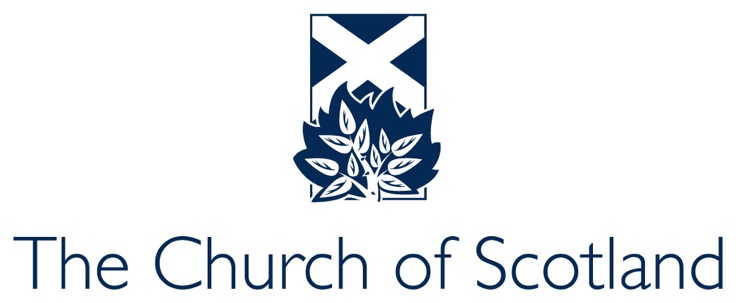 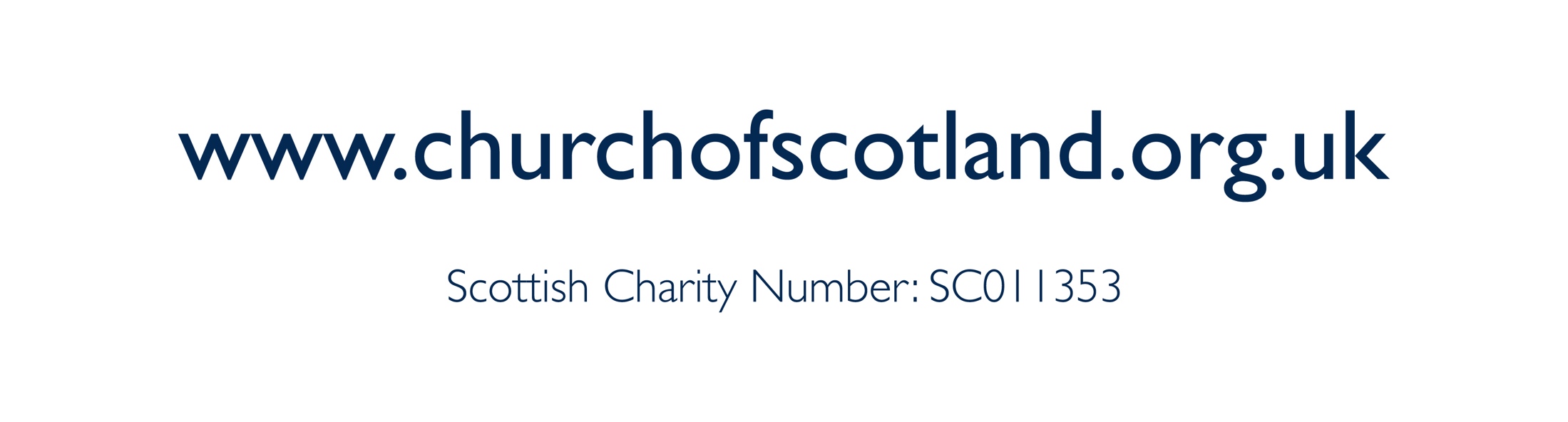